ПМ 03
Специальность 
31.02.01
Шоквиды шока
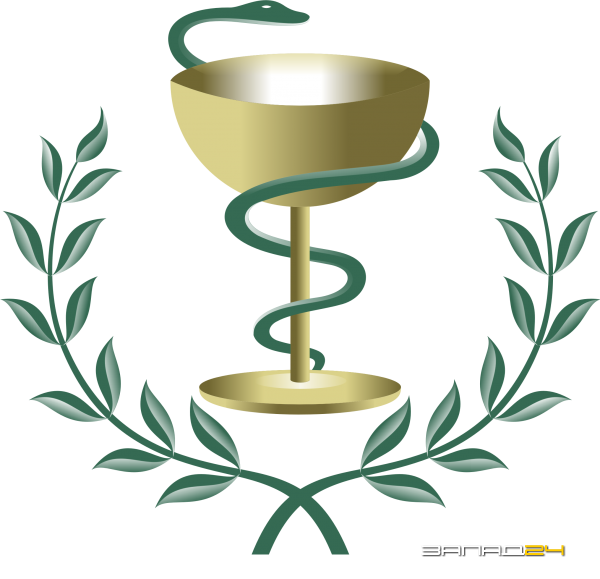 План  лекции
Шок – определение
Причины шока
Классификация шока:
гиповолемический шок ;
кардиогенный шок; 
септический шок; 
анафилактический шок;
травматический шок.
Патогенез шока
Клиника шока
Интенсивная терапия
шок
Шок — это острая декомпенсация основных систем жизнеобеспечения организма, развивающаяся в ответ на воздействие сверхсильного раздражителя. 
   Декомпенсация проявляется развитием синдрома полиорганной недостаточности (СПОН).
Классификация шока
По причине возникновения шок может быть:
Травматическим  (механическая травма, ожог, охлаждение, электрошок, лучевая травма);
Геморрагическим;
Операционным;
Кардиогенным;
Септическим;
Анафилактическим.
КЛАССИФИКАЦИЯ ШОКА
С учетом механизма развития шока и нарушения кровообращения различают следующие виды шока:

Первично-нормоволемический шок.

Первично-гиповолемический шок.
Причины шока
Причинами первично-нормоволемического шока могут быть инфаркт миокарда, тахикардия, брадикардия, миокардит, эмболия легочной артерии, тампонада сердца, анафилаксия, переливание несовместимой крови, бактериальные токсины и т. д.
Причинами первично-гиповолемического шока являются кровотечения, ожоги, размозжения, кишечная непроходимость, панкреатит, энтероколит.
Гиповолемический шок
Гиповолемический шок вызывается острой потерей крови, плазмы или жидкостей организма. 
   Для гиповолемического шока характерно:
снижение ОЦК;
снижение давления наполнения сердца и сердечного выброса;
снижение А\Д;
повышение периферического сопротивления. 
   Гиповолемический шок относится к гиподинамическим формам шока.
Кардиогенный шок
Причиной кардиогенного шока является:
Острый  инфаркт миокарда;
Миокардит  и токсическое поражение сердца. 
      При нарушении насосной функции происходит снижение ударного объема сердца. Это приводит к снижению АД, В результате опять активизируется симпатоадреналовая система, возрастает частота сердечных сокращений и периферическое сопротивление сосудов. Изменения сходны с таковыми при гиповолемическом шоке и вместе с ними относятся к гиподинамическим формам шока. Разница лишь в величине давления наполнения сердца (ДНС): при гиповолемическом шоке оно снижено, а при кардиогенном повышено.
Септический шок
При септическом шоке первичные расстройства касаются периферии кровообращения. Под влиянием бактериальных токсинов открываются короткие артерио-венозные шунты, и кровь обходит капиллярное русло, устремляясь из артериол в венулы. Питание клеток нарушается за счет уменьшения капиллярного кровотока. Снижается  АД, компенсаторно увеличивается ударный объем сердца и ЧСС. Это так называемая гипердинамическая реакция циркуляции при септическом шоке. При дальнейшем развитии гипердинамическая форма переходит в гиподинамическую.
Анафилактический шок.
Анафилактическая реакция является выражением особой повышенной чувствительности организма к инородным субстанциям. Под действием гистамина и других биологически активных веществ капилляры и вены теряют тонус, расширяется периферическое сосудистое русло, увеличивается его емкость, что приводит к перераспределению крови — скоплению (застою) ее в капиллярах и венах, вызывая нарушение деятельности сердца. Имеющийся ОЦК не соответствует емкости сосудистого русла, гиповолемия приводит к уменьшению обратного кровотока к сердцу и снижению давления наполнения сердца. Это ведет к уменьшению ударного объема сердца и АД. Снижению производительности сердца способствует и прямое нарушение сократительной способности миокарда.
ГЕМОРРАГИЧЕСКий ШОК
Пусковым механизмом в развитии геморрагического (гиповолемического) шока является острая кровопотеря. Для возникновения шока имеет значение: 
объем кровопотери;
фактор времени;
исходное состояние человека на момент кровопотери;
возраст. 
   Острая кровопотеря вызывает внезапное уменьшение ОЦК, что влечет за собой развитие синдрома малого выброса. В ответ на стрессовую ситуацию резко возрастает выработка надпочечниками катехоламинов (адреналина и норадреналина). Под их воздействием повышается тонус венозных сосудов, что компенсирует потерю 10—15 % ОЦК (500-700 мл).
ТРАВМАТИЧЕСКИЙ ШОК
Травматический шок возникает в результате:
Переломов  костей;
Размозжения  мягких тканей;
Раздавливания  и тяжелых ушибов мягких тканей;
Повреждений  внутренних органов;
Внешних  и внутренних кровотечений;
Обширных  кровоизлияний в результате травмы;
Ожогов, отморожений;
Воздействий  электрического тока
 и других внешних повреждающих факторов.
Травматический шок
Травматический шок — это особый вид шока. Патогенетически его можно отнести к гиповолемическому шоку, но с некоторыми оговорками. Существует несколько теорий, пытающихся обосновать развитие травматического шока:
I. Теория крово- и плазмопотери. Американский хирург А. Блелок основную роль в развитии травматического шока отводил снижению ОЦК в результате кровотечения и кровоизлияний.
Травматический шок
II.Нервно-рефлекторная теория. Нервные импульсы из зоны повреждения перераздражают и истощают ЦНС, способствуя развитию охранительного торможения. Цепь рефлекторных процессов вызывает соответствующие изменения деятельности сердечно-сосудистой и дыхательной систем.
III. Токсическая теория. Согласно этой теории, интоксикация продуктами распада из поврежденных тканей приводит к расширению капилляров и увеличению их проницаемости. Это вызывает снижение ОЦК и определяет картину шока.
Травматический шок
IV. Эндокринная теория. Канадский ученый Г. Селье рассматривал травматический шок как III стадию общего синдрома адаптации, возникающую в результате истощения передней доли гипофиза и коры надпочечников.
V. Теория акапнии. Гипервентиляция легких при болях вызывает уменьшение содержания углекислоты в крови, что приводит к нарушению микроциркуляции и расстройству обмена веществ, являясь пусковым механизмом для последующих изменений в организме.
Травматический шок
Травматический  шок является по своей природе полиэтиологичным.
   Основными факторами, имеющими значение в развитии шока, считают:
боль;
кровопотерю;
токсемию;
переохлаждение.
   В каждом конкретном случае может быть преобладание одного или нескольких факторов.
КЛИНИЧЕСКАЯ КАРТИНА ТРАВМАТИЧЕСКОГО ШОКА
Клиническая картина травматического шока достаточно яркая. Если медицинский работник сумеет правильно оценить состояние пациента и сопоставить его с обстоятельствами травмы, он сможет не только поставить диагноз шока, но и определить его стадию. В течении травматического шока выделяют две фазы: эректильную и торпидную.
    Эректильная фаза наступает сразу после травмы, является результатом преобладания процессов возбуждения. Пациент обычно в сознании (при тяжелых поражения мозга сознание утрачено), ведет себя беспокойно, пытается куда-то идти, нанося себе при этом дополнительную травму, так как болевые ощущения притуплены. Кожные покровы и видимые слизистые оболочки бледные, пульс частый, АД в пределах нормы или несколько повышено.
КЛИНИЧЕСКАЯ КАРТИНА ТРАВМАТИЧЕСКОГО ШОКА
Торпидная фаза наступает вслед за эректильной. Она характеризуется:
общей заторможенностью;
вялой реакцией на внешние раздражители;
безразличием;
прострацией при сохраненном сознании. 
Объективно:
пациент  бледен;
 PS частый и малый; АД падает до 60—40 мм рт. ст. 
 тоны  сердца становятся глухими; (систолическое). 
кожа  покрыта холодным липким потом;
 t  тела понижается; 
дыхание может быть шумным и глубоким или отмечается дыхательная недостаточность, требующая срочного перевода пациента на ИВЛ. 
нарушается функция всех органов и систем;
нарастает кислородное голодание тканей за счет нарушения микроциркуляции.
АЛГОРИТМ ДЕЙСТВИЙ ПРИ ТРАМАТИЧЕСКОМ  ШОКЕ
В первую очередь необходимо принять меры для устранения причин, вызвавших шок, если они еще действуют:
остановить кровотечение;
обеспечить свободную проходимость дыхательных путей;
проводить реанимационные мероприятия;
при малейшей возможности вызвать машину скорой помощи.
ИНТЕНСИВНАЯ ТЕРАПИЯ на  догоспитальном  этапе
После ее прибытия «скорой» необходимо информировать врача об уже принятых мерах и оказывать помощь при проведении дальнейших реанимационных мероприятий.
    На догоспитальном этапе помощь оказывают в     следующей последовательности:
1. Производят временную остановку кровотечения с помощью жгута, прижатия кровоточащего сосуда и др. Обязательно отмечают время пережатия сосуда.
2.  После освобождения дыхательных путей от инородных тел, обеспечивают свободную проходимость дыхательных путей тройным приемом или введением воздуховода. В крайнем случае, производят коникотомию. Интубировать трахею в полевых условиях может лишь в совершенстве владеющий этим сложным методом специалист.
3. Если возможно, производят лечебные блокады, вводят наркотические анальгетики: 1—2 мл 1 % р-ра промедола или 0,5 мл 0,005 % р-ра фентанила, 1—2 мл трамала или морадола; применяют ингаляции закиси азота с кислородом. Необходимо помнить, что общее обезболивание при подозрении на травму органов брюшной полости затрудняет последующую диагностику и может привести к осложнениям.
ИНТЕНСИВНАЯ ТЕРАПИЯ НА ДОГОСПИТАЛЬНОМ ЭТАПЕ
4. Закрывают раны асептическими повязками, проводят иммобилизацию переломов.
5. Если у пострадавшего имеется клапанный пневмоторакс, отсасывают воздух из плевральной полости.
6. Налаживают в\в введение плазмозамещающих растворов — реополиглюкина, полиглюкина, глюкозы, изотонического раствора хлорида натрия, лактосола и др., преследуя при этом главную цель — устранение дефицита ОЦК.
7. При возможности в/в вводят глюкокортикоиды пред-низолон или дексаметазон в больших дозах (преднизоло-на 30 мг/кг).
8. Желательно пострадавшего, особенно с переломами таза и бедер, поместить в специальный противоперегрузочный костюм, который создает противодавление на мягкие ткани, что увеличивает возврат жидкости в кровеносное русло.
ИНТЕНСИВНАЯ ТЕРАПИЯ НА ДОГОСПИТАЛЬНОМ ЭТАПЕ
Продолжение реанимационных мероприятий осуществляют непрерывно в приемном покое или в специально оборудованной реанимационной операционной одновременно с диагностическими и срочными лечебными мероприятиями. До выведения из шока к ним относится только остановка кровотечения.
ИНТЕНСИВНАЯ ТЕРАПИЯ в реанимационной палате
Пациенту катетеризируют крупную вену: подключичную, яремную или бедренную — и продолжают инфузионную терапию. Постоянно регистрируют ЭКГ. Инфузионную терапию дополняют введением глюкокортикоидных гормонов, антипротеолитических ферментов (контрикал, трасилол, гордокс).
Для устранения гипотензии вводят допамин или другие сосудосуживающие препараты, но только после или на фоне ликвидации дефицита ОЦК.
Проводят оксигенотерапию, по показаниям ИВЛ, поддерживают проходимость дыхательных путей.
Максимально быстро начинают мероприятия, направленные на нормализацию энергетического обмена (в/в 10-20 % р-ры глюкозы с инсулином, р-ры аминокислот). 
Как только ликвидируется шок, начинают высококалорийное энтеральное (у пациентов в коме — через зонд) питание с повышенным до 20 % содержанием белка. Добавляют витамины, контролируют электролитный баланс калия и натрия.
 На всех этапах лечения измеряют диурез, который является важнейшим показателем состояния микроциркуляции.